BRUKS 1006 Chipper
1006 Chipper Unit
Weight 8500 kg
Chipper housing
Robust design,
25 mm steel in the sides
Exchangeable wear parts in Hardox steel
Heavy duty anvil in known design
Anvil in fixed position
Shear bolts
Drum, 1000 x 1200
Rotating
 speed 750 rpm
Four full-lenght knife holder seats
Weight
1850 kg
+750 kg
2600 kg
Strong bearing
Knife options
Normal setting for fuel chips,
40 – 45 mm chip-lenght
Settings for micro chips,
10 mm chip-lenght
X 4
X 4
Chipper housing with drum
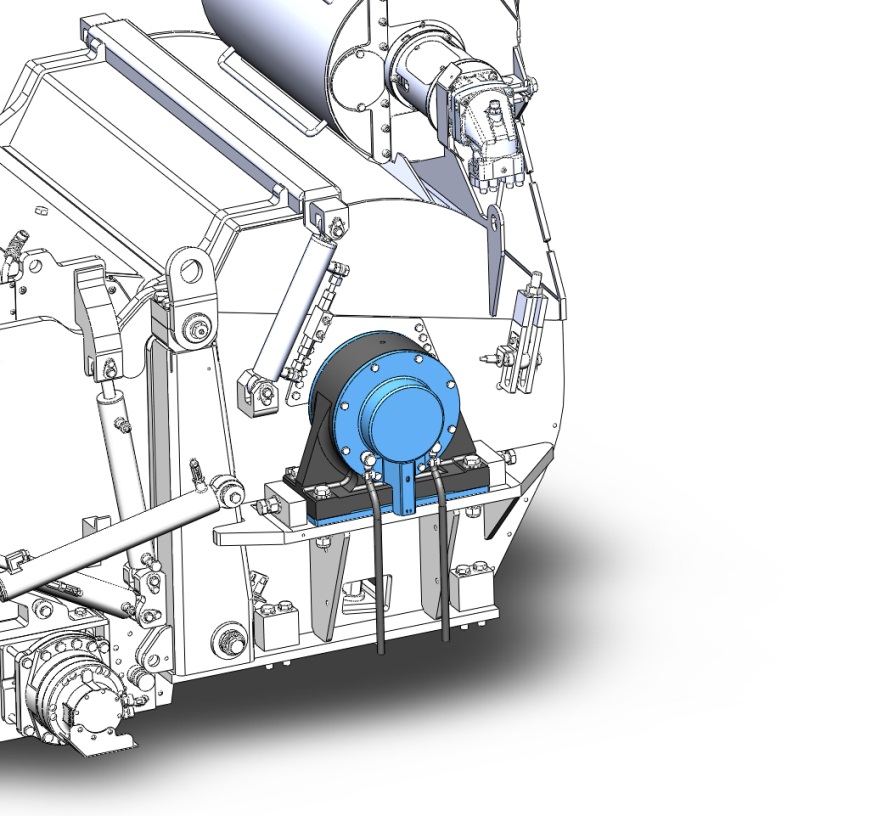 Upper feed roller
Powerful 800 mm upper roller
Built in hydraulic motor.
Upper feed roller
Infeed table
Infeed table
Service position
Parking position
Accelerator hood
New turning equipment
Slewing ring with ball bearings
Worm screw with hydraulic motor. Self-locking
Chip tube
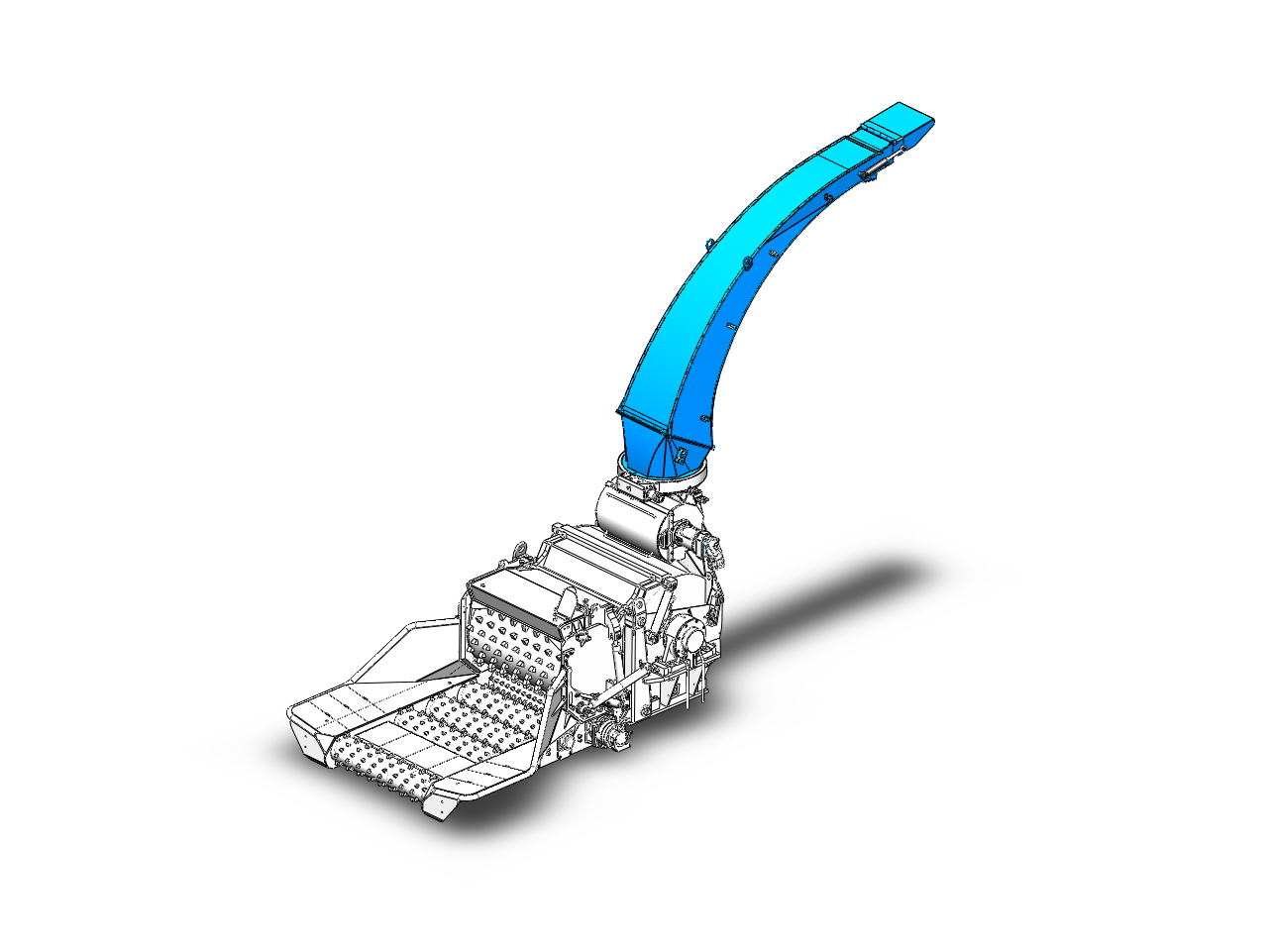 Chip Tube in new design
Standard in raised position
Parking position
Chip tube with extension, 1160 mm
Raised position
Parking position